סקירת שימוש בבעלי תפקיד 
במערכת תכנון סמסטר
1
תקציר
להקצאת בעלי תפקיד במערכת תכנון סמסטר יש השפעה על המערכות הבאות:
בעלי תפקיד עבור מערכת ההוראה 
בעלי תפקיד והרשאות למערכת הציונים Upgrade
בעלי תפקיד והרשאות למערכת הלמידה Moodle
בעלי תפקיד והרשאות למערכת משאל המרצה Blue
בעלי תפקיד עבור דו"ח תעסוקת סגל
מטרת המסמך להציג את אופן ההשפעה כדי לאפשר תכנון סמסטר נכון.
2
תקציר
במערכת בעלי התפקיד יכולים להופיע במספר רמות:
ברמת המקצוע
ברמת קבוצת הרישום
ברמת קבוצת הלימוד (אירוע)
3
תוקף הזמן עבור בעלי התפקיד
כל תכנון סמסטר חדש יתחיל ללא שיוך בעלי תפקיד
הקצאת בעלי בתפקיד תקיפה לסמסטר השיוך בלבד
4
שיפור שיוכנס ב 9.12.24
הוספה של בעל תפקיד "תומך הוראה" עבור מערכת ה Upgrade
 יכול לשמש רכזת פקולטית או כל בעל גישה ל Upgrade שאינו מבצע הוראה בפועל
ההוספה בוצעה בכל הרמות, מקצוע, קבוצת רישום קבוצת לימוד
 הוספה של בעלי תפקידים עבור מערכת Moodle
רמת מקצוע
רמת קבוצת רישום
רמת קבוצת לימוד
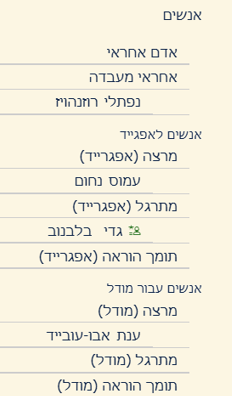 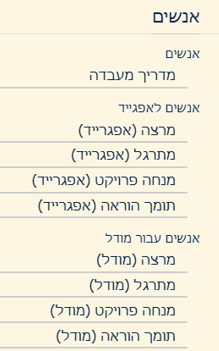 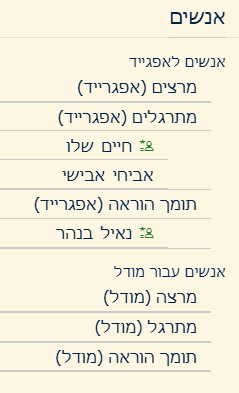 5
בעלי תפקיד במערכת Upgrade
6
בעלי תפקיד והרשאות עבור מערכת Upgrade
7
בעלי תפקיד ל Upgrade ברמת מקצוע
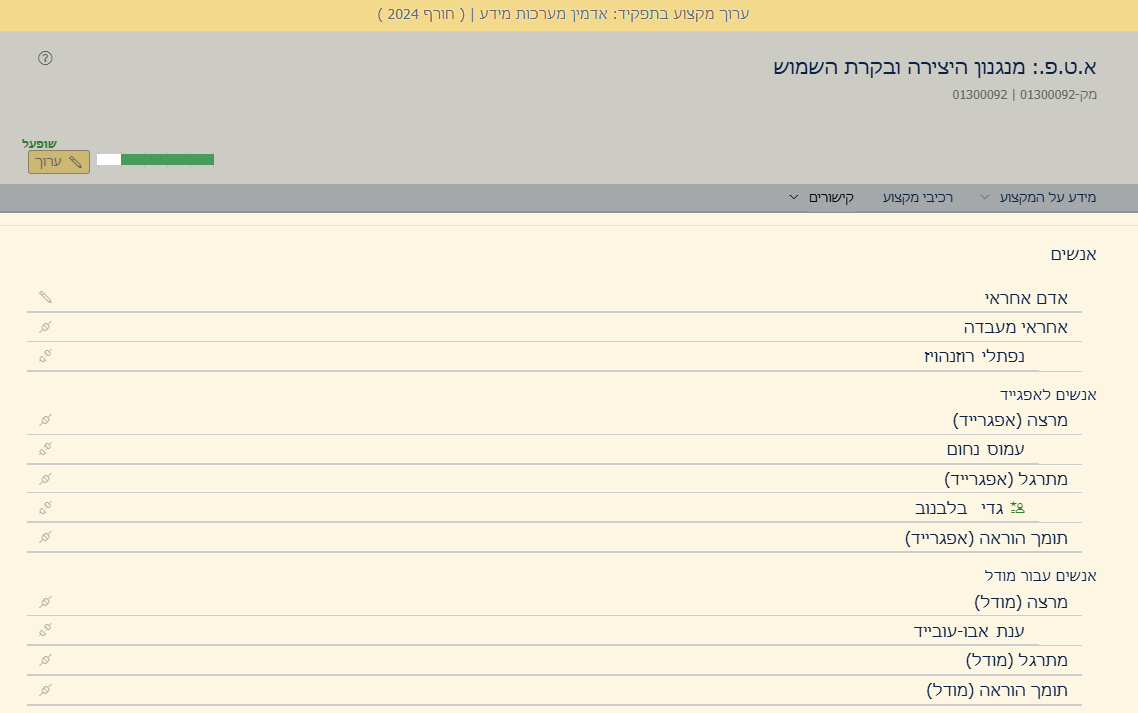 8
בעלי תפקיד ל Upgrade ברמת קבוצת רישום
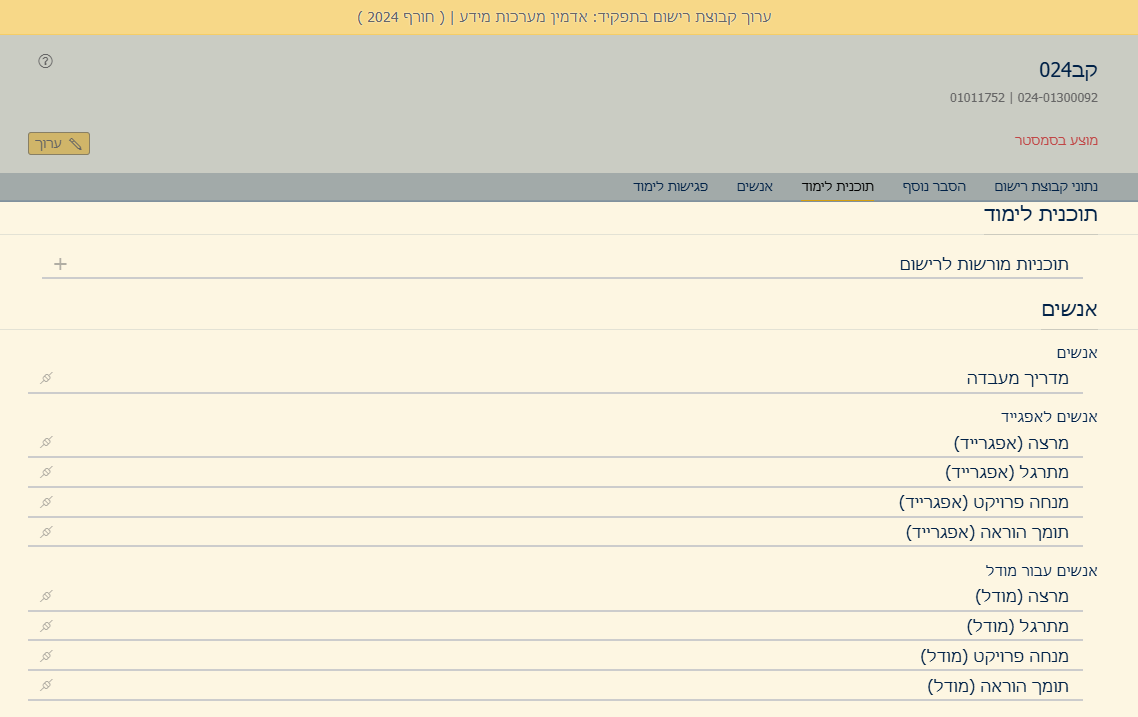 9
בעלי תפקיד ל Upgrade ברמת קבוצת לימוד
מסך תכנון
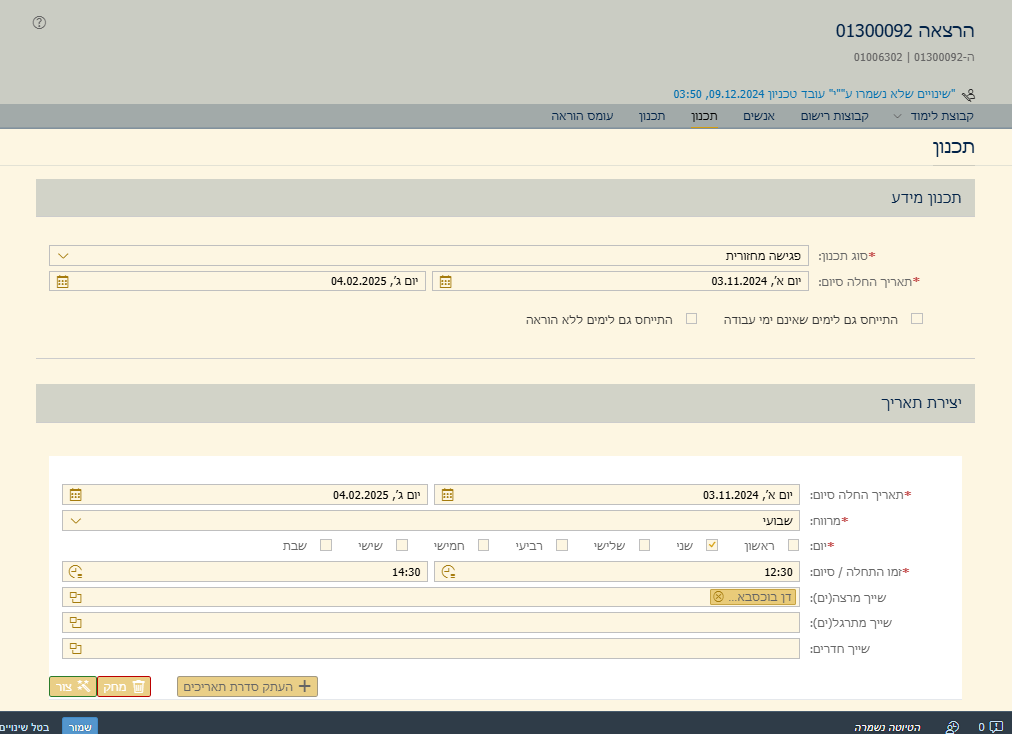 ברמת קבוצת הלימוד ניתן לשבץ למרצים ומתרגלים  במסך התכנון
שיבוץ זה לא נלקח למערכת ה Upgrade 
בעלי התפקיד למערכת Upgrade  נלקחים מאיזור ה"אנשים לאפגרייד"
הוספה של מרצה או מתרגל משייכת אותו להוראה בלבד במסך זה  והם יופיעו בצבע אפור.אם נדרשות הרשאות עבור ה Upgrade , יש לשייכם באיזור "אנשים לאפגרייד" לאחר השיוך הם יופיעו בירוק עם הסימן 
אפשרות קלה לשייך ל Upgrade וגם להוראה היא לשייך ב"אנשים לאפגרייד", במקרה זה, בעל התפקיד עובר למסך התכנון.
הוספת תומך הוראה איזור "אנשים לאפגרייד" לא תוסיף את בעל התפקיד למסך התכנון
במסך קבוצת לימוד תמיד לבצע צור ואח"כ שמור
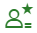 10
בעלי תפקיד ל Upgrade ברמת קבוצת לימוד
פגישות תזמון
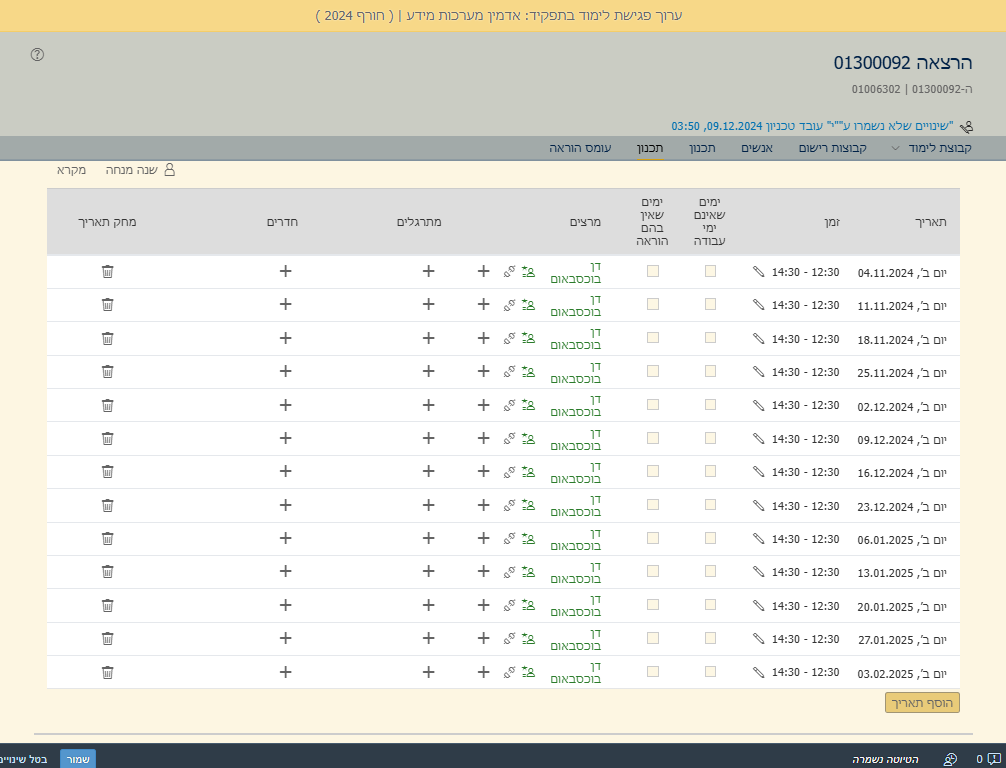 11
בעלי תפקיד ל Upgrade ברמת קבוצת לימוד
שיוך בעלי תפקיד - הרצאה
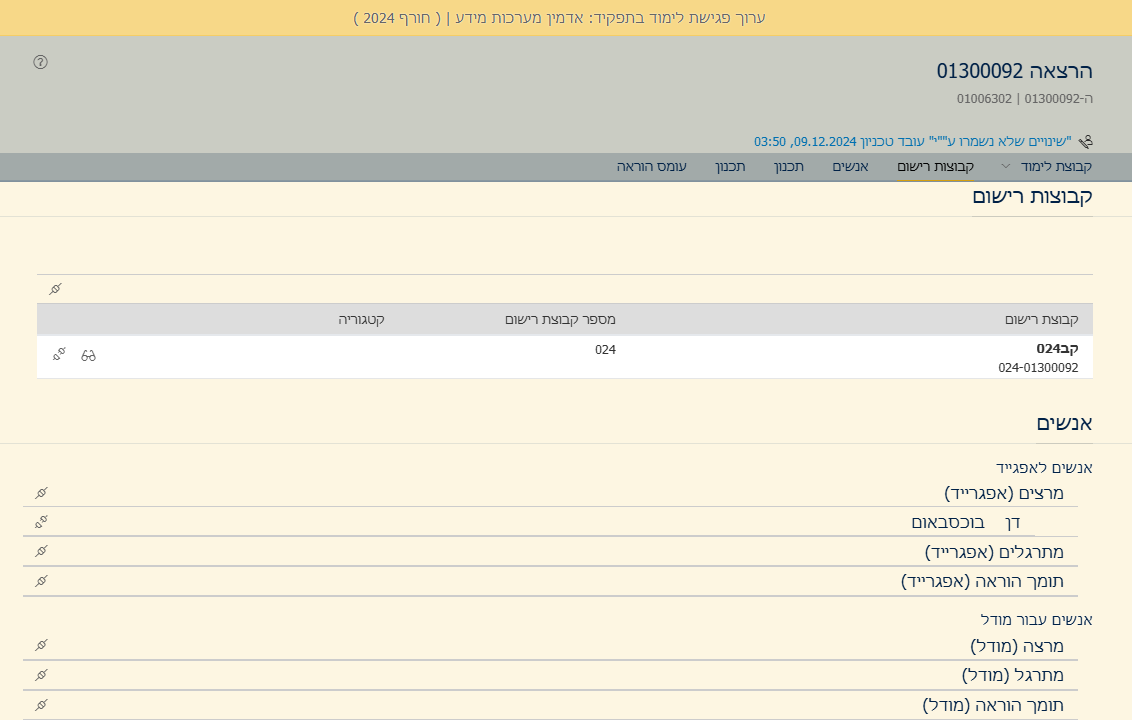 12
בעלי תפקיד ל Upgrade ברמת קבוצת לימוד
שיוך בעלי תפקיד - תרגול
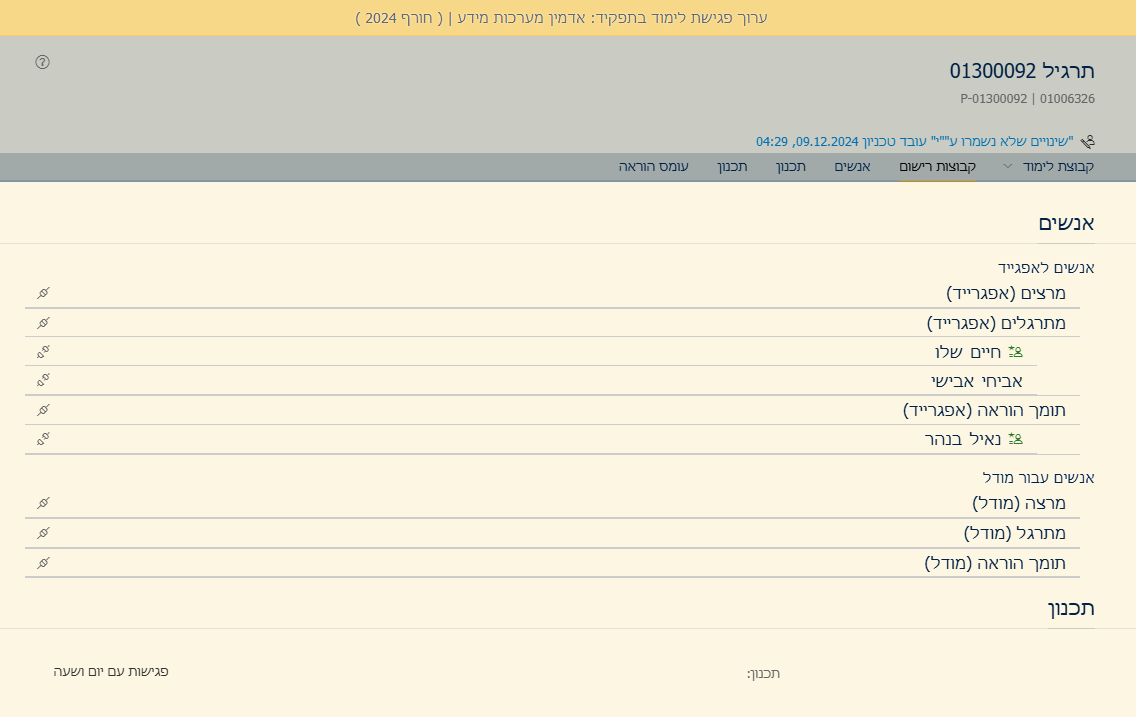 13
בעלי תפקיד במערכת Moodle
14
בעלי תפקיד והרשאות עבור מערכת Moodle
15
בעלי תפקיד ל Moodle ברמת מקצוע
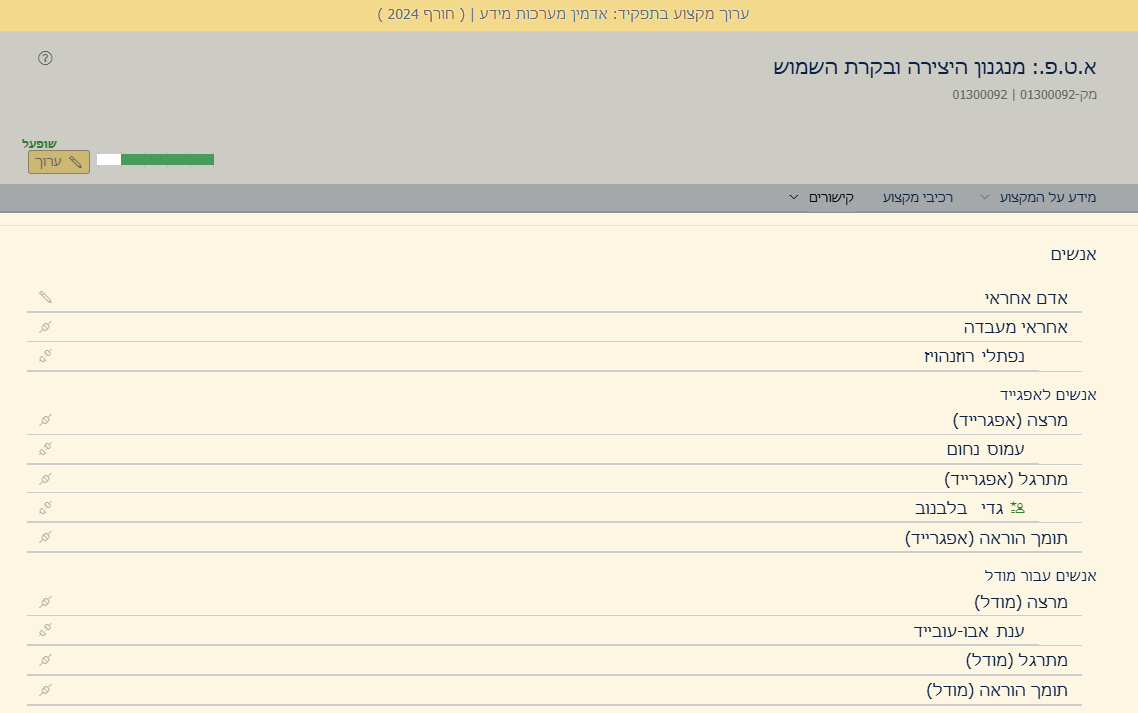 בעלי תפקיד ברמת מקצוע עבור המודל משוכפלים עבור כל קבוצות הרישום וקבוצות הלימוד שמתחת למקצוע
16
בעלי תפקיד ל Moodle ברמת קבוצת רישום
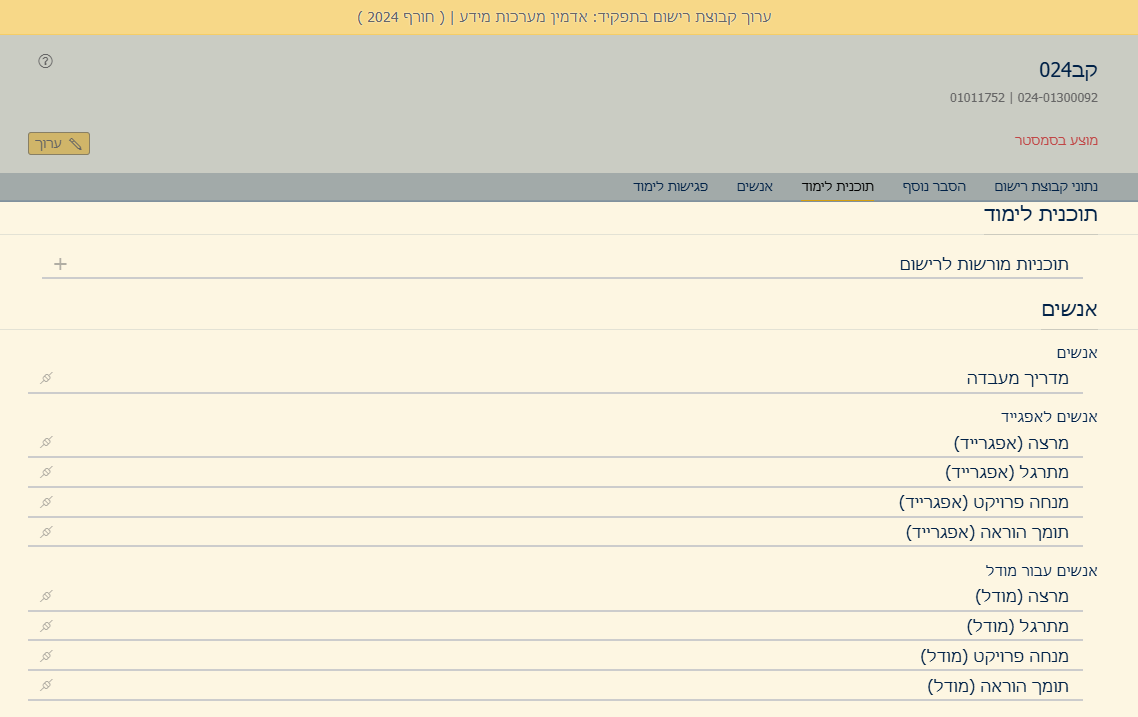 בעלי תפקיד ברמת קבוצת רישום עבור הMoodle  משוכפלים עבור כל קבוצות הלימוד שמתחת לקבוצת הרישום
17
בעלי תפקיד ל Moodle ברמת קבוצת לימוד
מסך תכנון
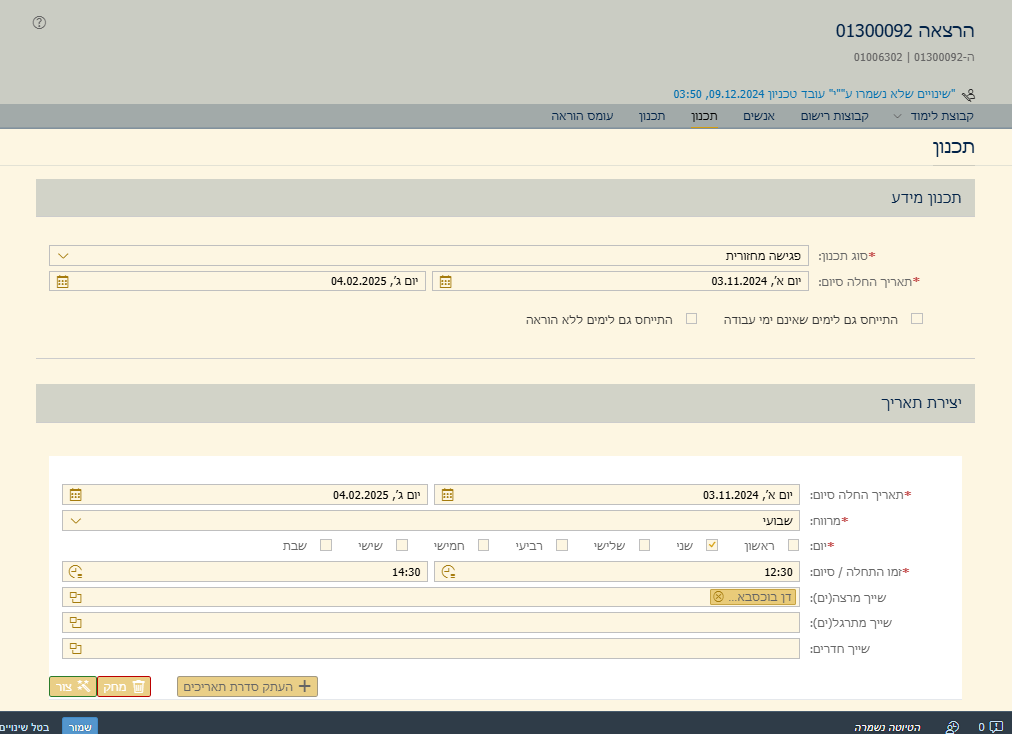 ברמת קבוצת הלימוד ניתן לשבץ למרצים ומתרגלים  במסך התכנון
כל השיבוצים במסך התכנון מועברים למערכת ה Moodle  בהתאם לסוג האירוע (הרצאה, תרגול, מעבדה, סמינר, פרויקט וכו')
בנוסף ניתן להוסיף בעלי תפקיד באיזור "אנשים למודל"
במסך קבוצת לימוד תמיד לבצע צור ואח"כ שמור
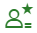 18
בעלי תפקיד ל Moodle ברמת קבוצת לימוד
שיוך בעלי תפקיד - הרצאה
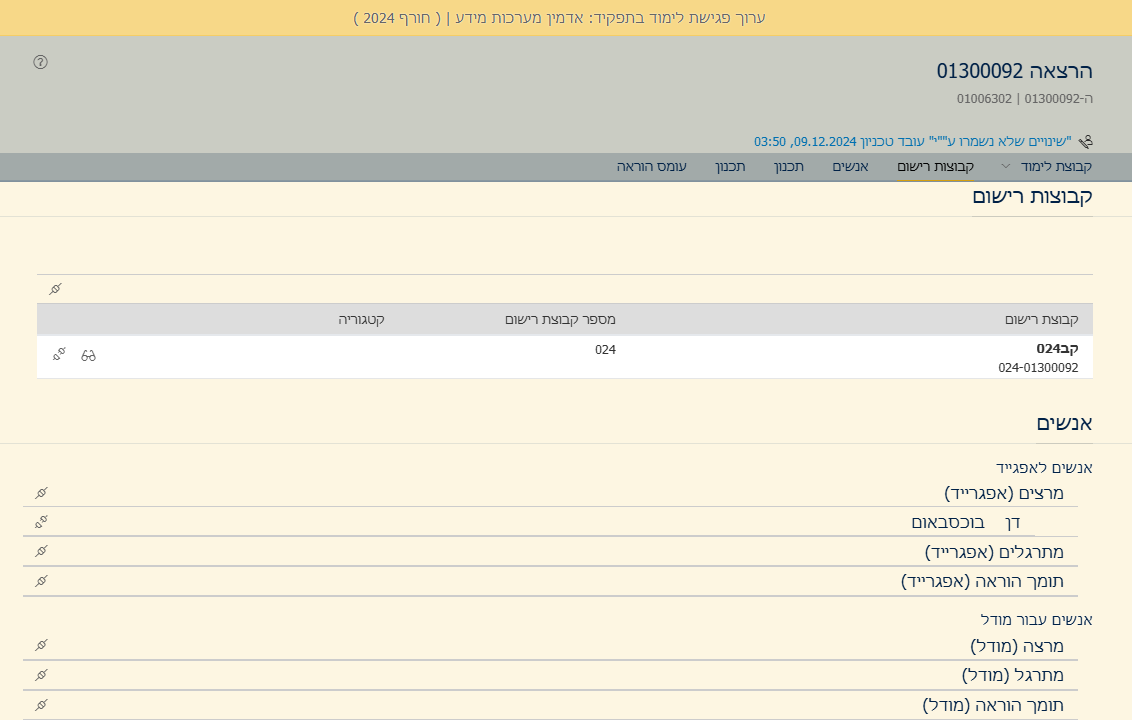 19
בעלי תפקיד ל Moodle ברמת קבוצת לימוד
שיוך בעלי תפקיד - תרגול
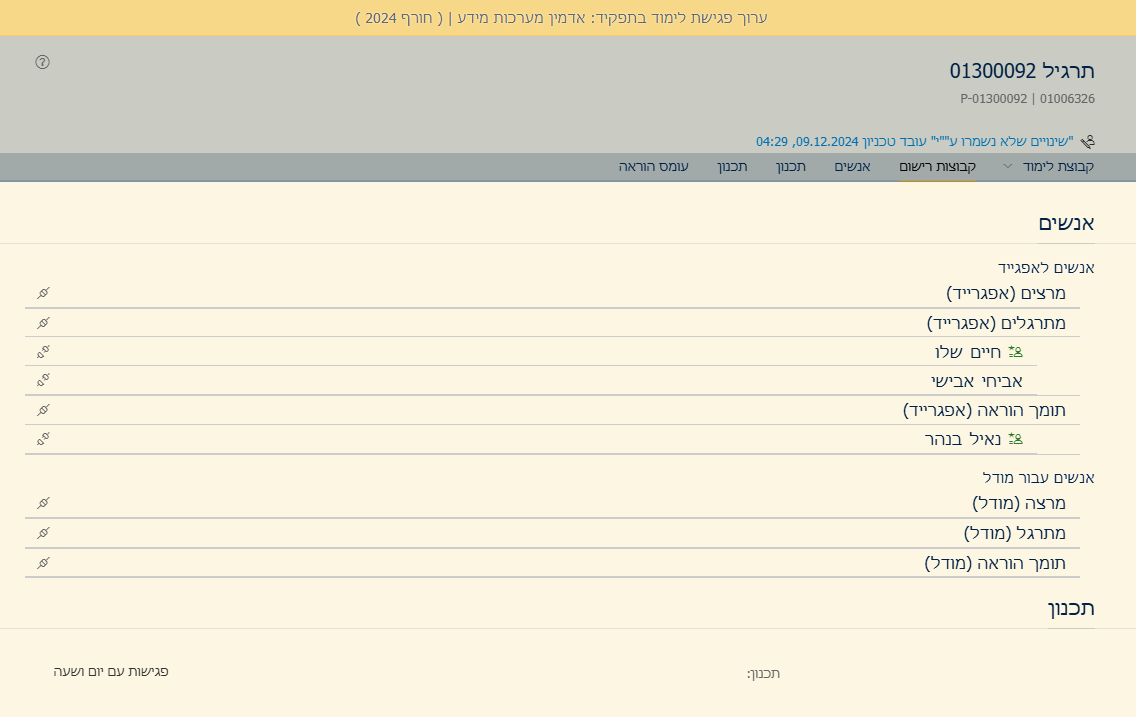 20
בעלי תפקיד עבור דו"ח תעסוקת סגל
21
בעלי תפקיד עבור דו"ח תעסוקת סגל
מסך תכנון
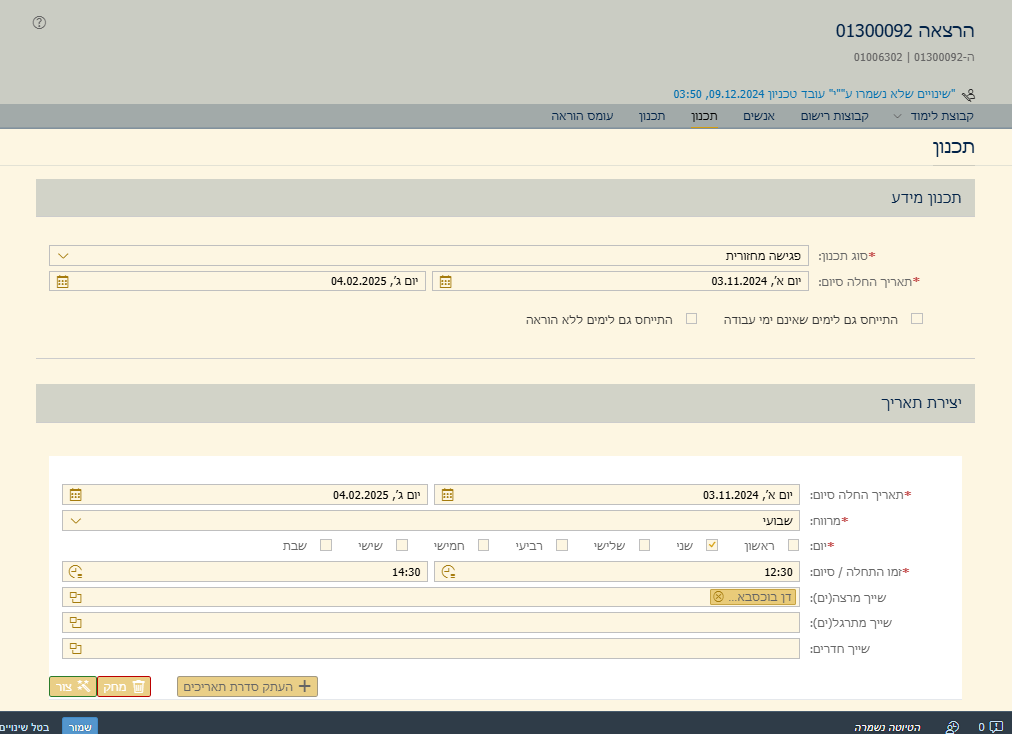 ברמת קבוצת הלימוד ניתן לשבץ למרצים ומתרגלים  במסך התכנון
עבור דו"ח תעסוקת סגל רק שיוך מרצים ומתרגלים במסך התכנון ילקחו בחשבון , אין התייחסות ל"אנשים לאפגרייד" או "אנשים למודל"
במסך קבוצת לימוד תמיד לבצע צור ואח"כ שמור
22
נקודות לשיפור
23
נקודות לשיפור
מרצה אחראי בקטלוג הקורסים המקוון, מופיע רק המרצה האחראי אם קישור לשליחת מייל. ההצעה ברמת המקצוע לא לאפשר קישור למייל, אלא ברמת קבוצות הלימוד לאפשר פרטי קשר של כל צוות הקורס.
כדי לחסוך את שיוך המרצה האחראי, במקרים רבים אחד מהמרצים המשובצים להוראה הוא המרצה האחראי, יש לאפשר לסמן את אחד המרצים המשובצים להוראה בסימון של מרצה אחראי.
בדומה, לעיתים ידוע שהמרצה המשובץ להוראה אמור גם להיות בעל הרשאות גישה ל Upgrade, נדרשת אפשרות בשלב הקצאת מרצים להוראה לסמן את המרצה כרלוונטי ל Upgrade.
קישור אנשים ל moodle, בעבר היתה אפשרות לאחראי מקצוע להוסיף אנשים  ל Moodle, כיום הוספת האנשים מתבצעת ע"י הרכזת, יש לבחון אפשרות להקל בנושא.
24